Dell Technologies Inc.
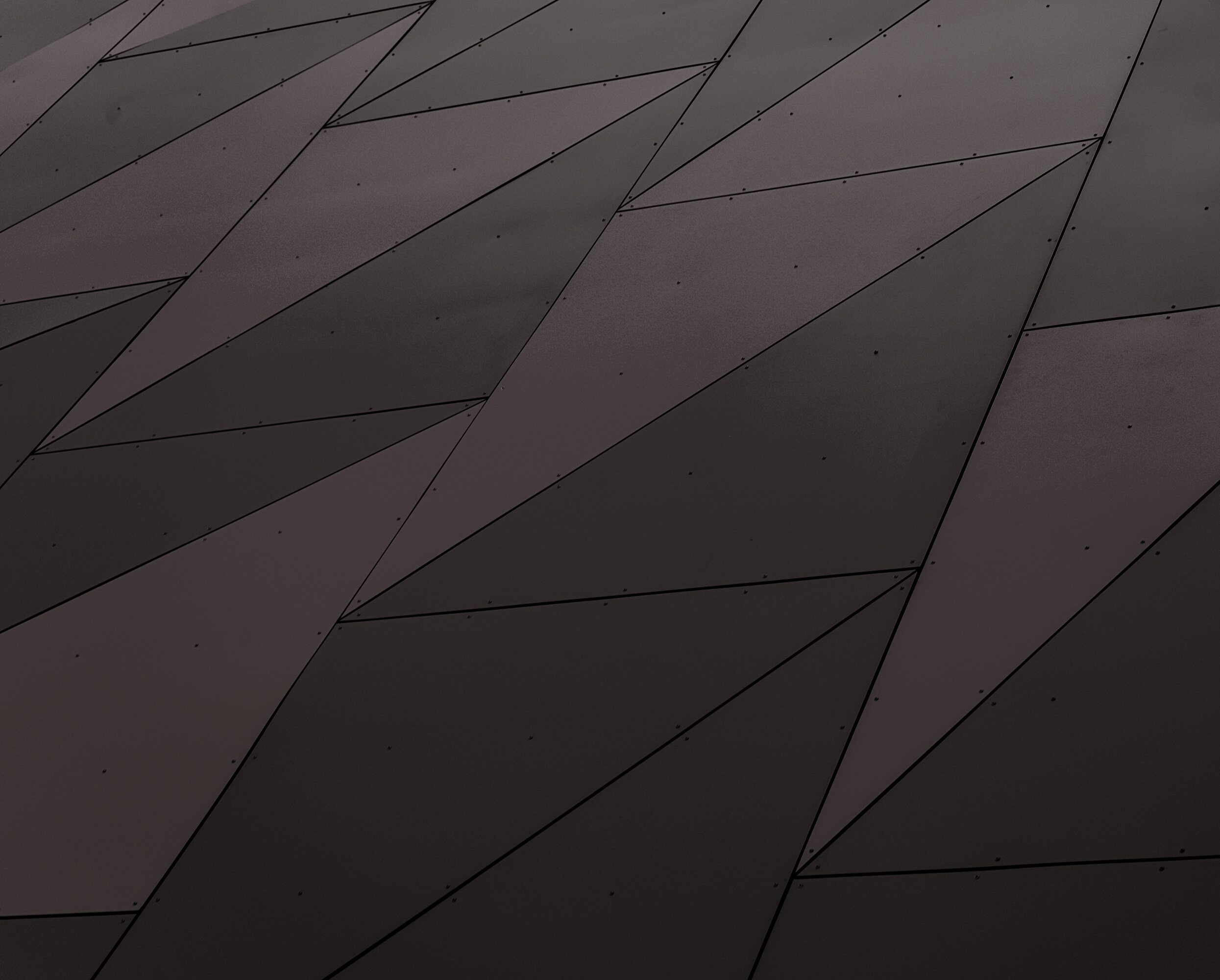 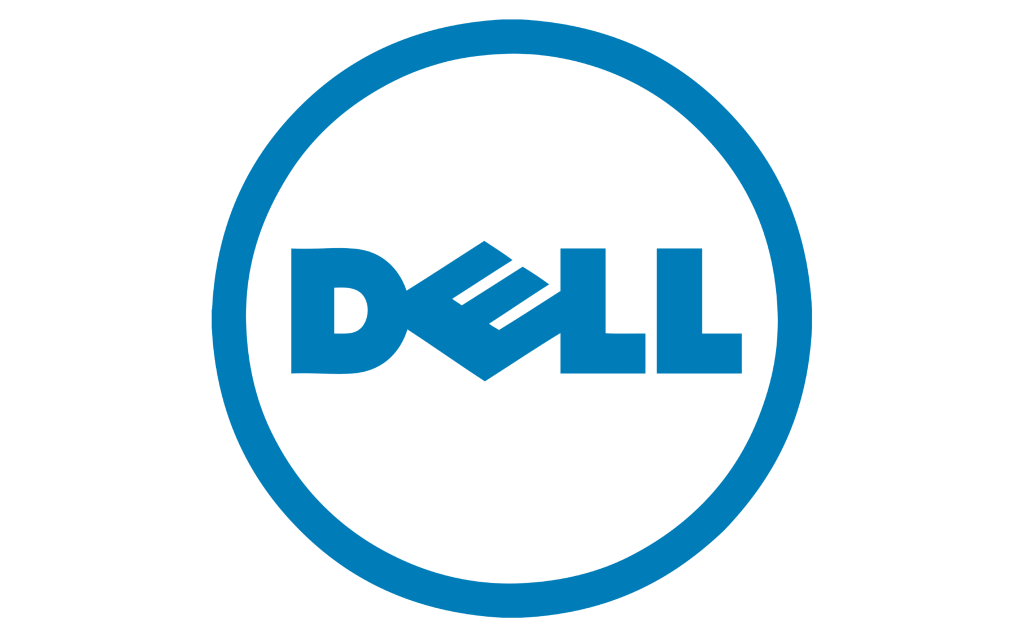 Julia Zdun
01
03
Investment Thesis
Investment Thesis
09
Buy Dell Shares
Target Price: $50.62
Upside: > 40.89%
Key Drivers: 
           - Value stock 
           - Increased demand for technology 
           -  Recession resistant
03
Dell at a Glance
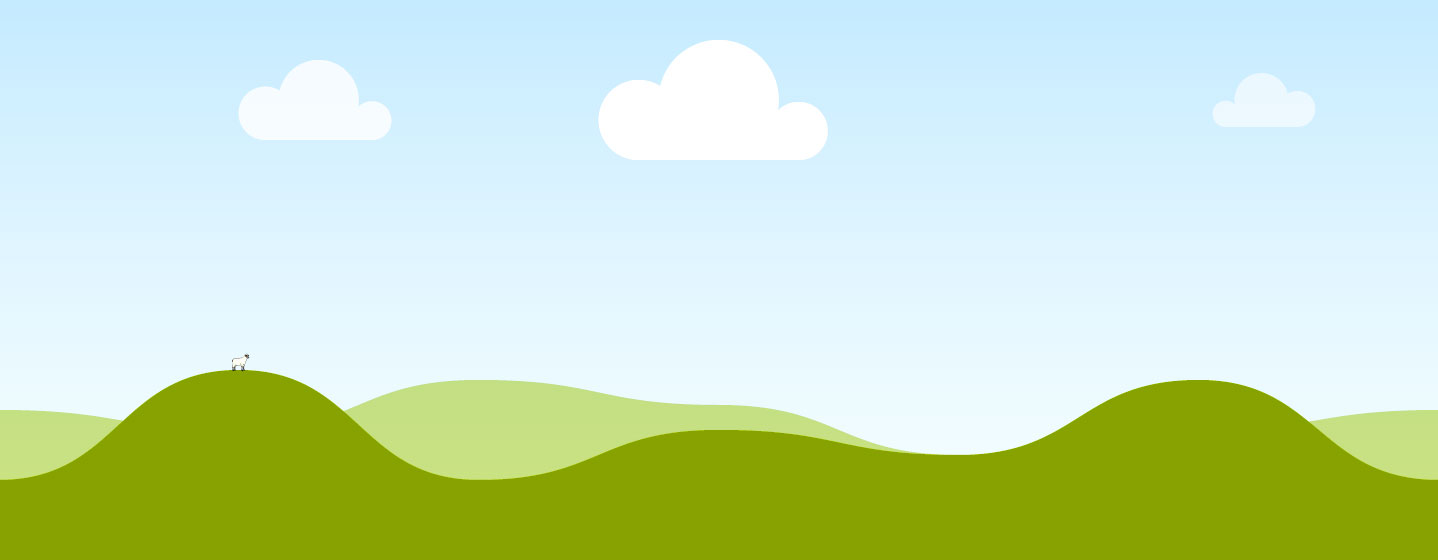 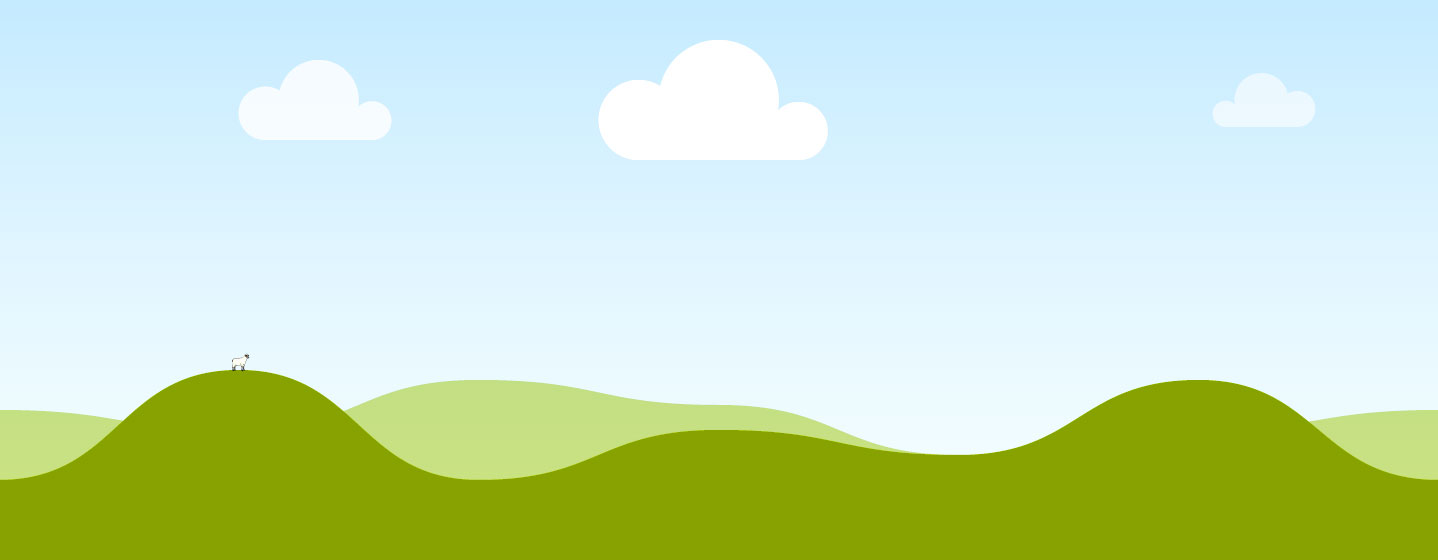 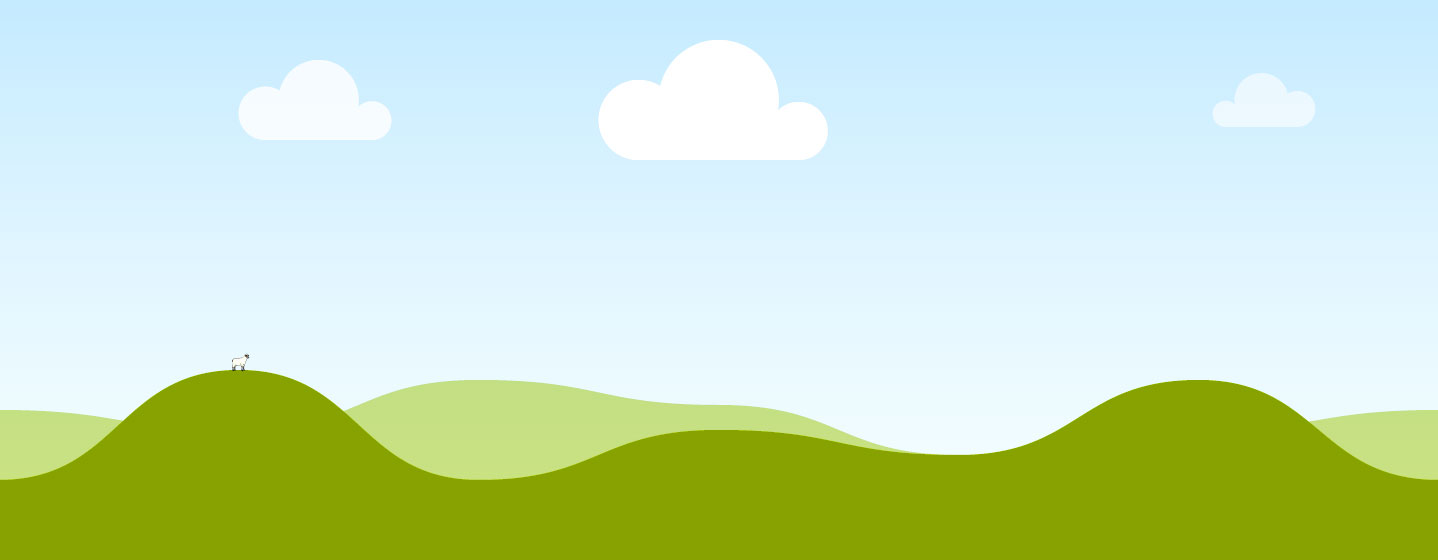 Company Overview
09
Employees: 165,000
Sector: Technology
Industry: Computer Hardware
Headquarters: Round Rock, Texas
3 Business Units
One of the largest tech companies in the world

Focus is on sales of personal computers, network servers, data storage solutions, and software

The tech industries "Hidden Gem"
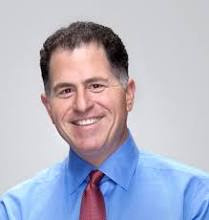 Dell
ISG
Michael S. Dell
Ceo of Dell Technologies Inc.
VMware
CSG
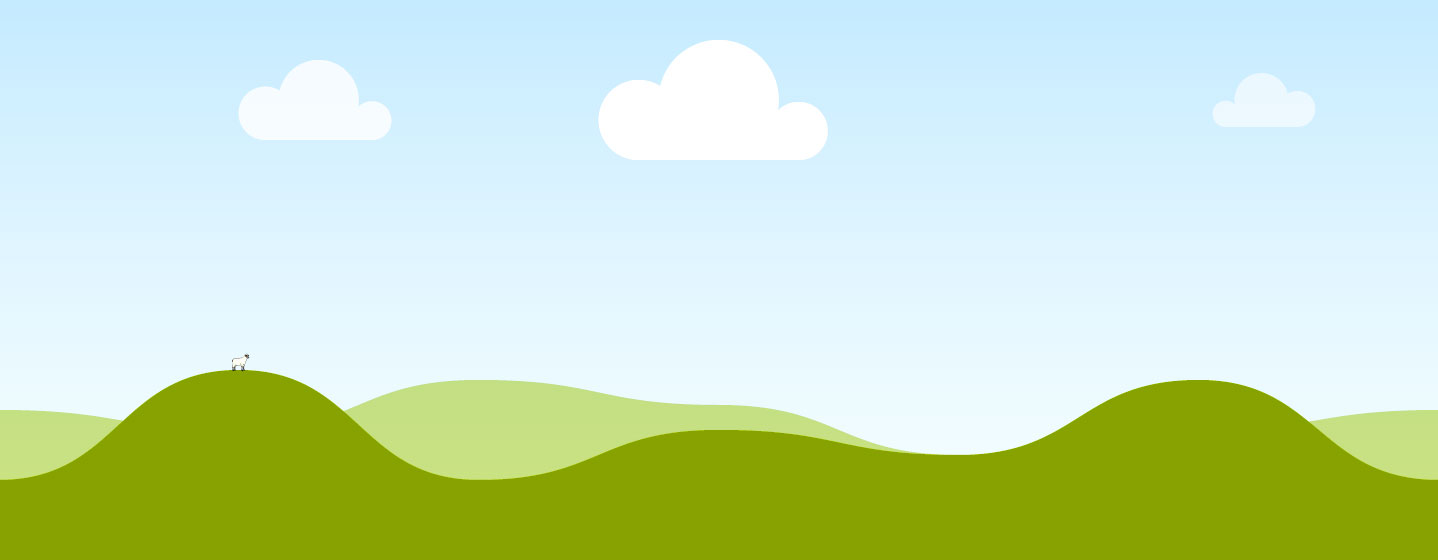 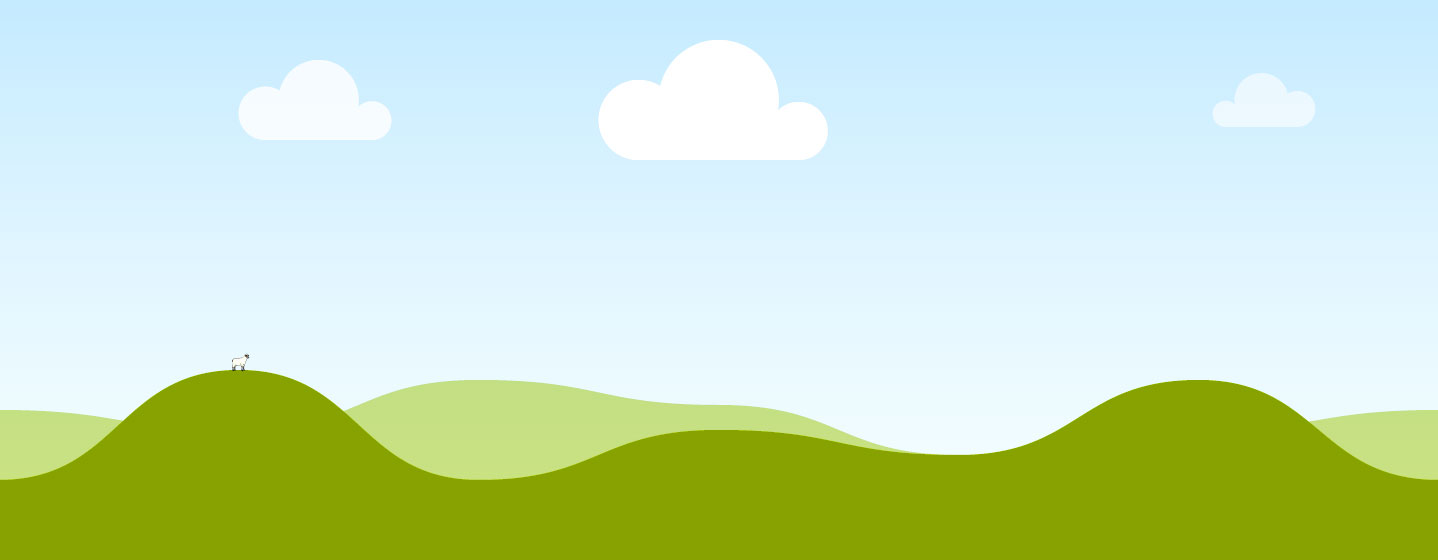 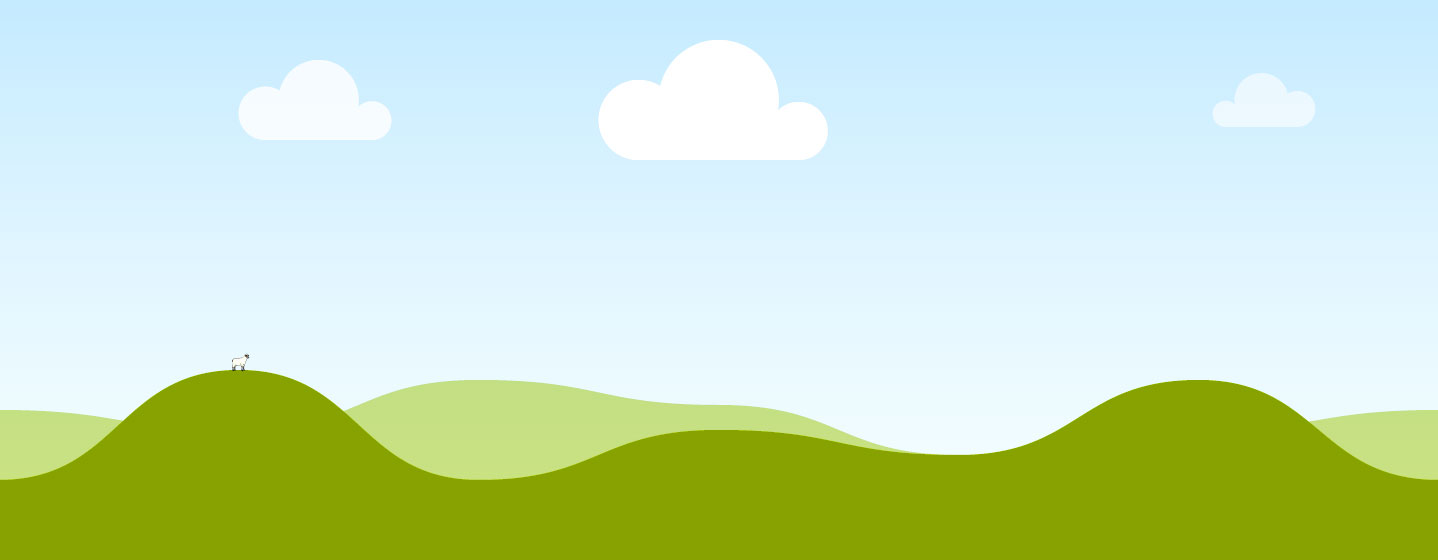 Price Chart and Key Metrics
09
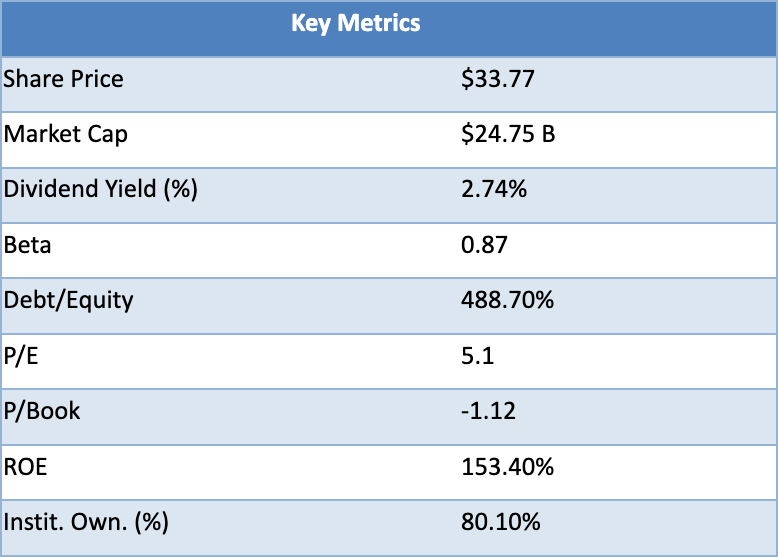 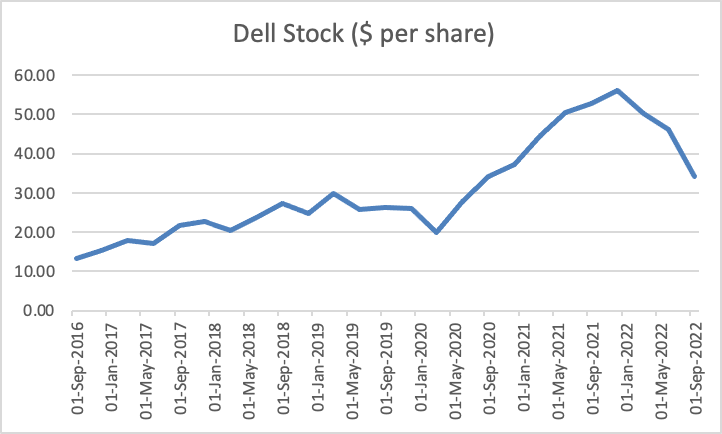 s.
Global Revenue
09
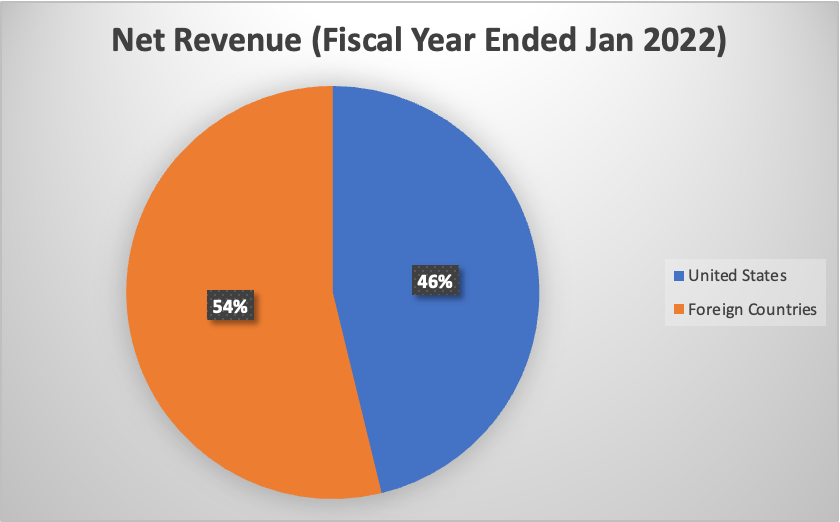 $101,197,000,000 in revenue for fiscal year ended Jan-22

Americas, Europe, the Middle East, Asia, and other geographic locations

Current focus is on emerging markets outside of the US, Western Europe, Canada, and Japan
Infrastructure Solutions Group
Client Solutions Group
Servers and Networking
Storage
Commercial
Consumer
Business Segments
09
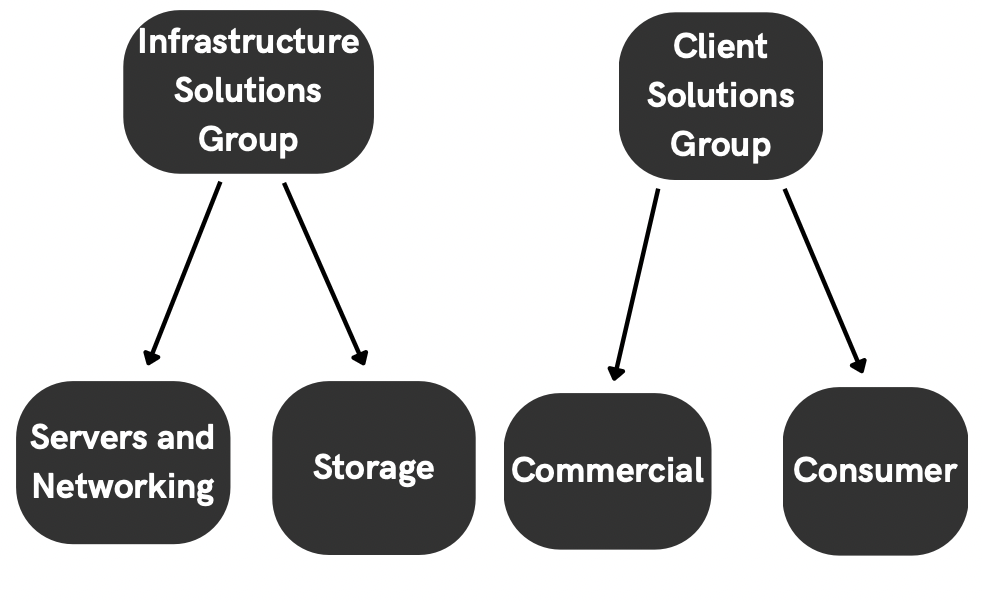 Dell Revenue By Subsegment
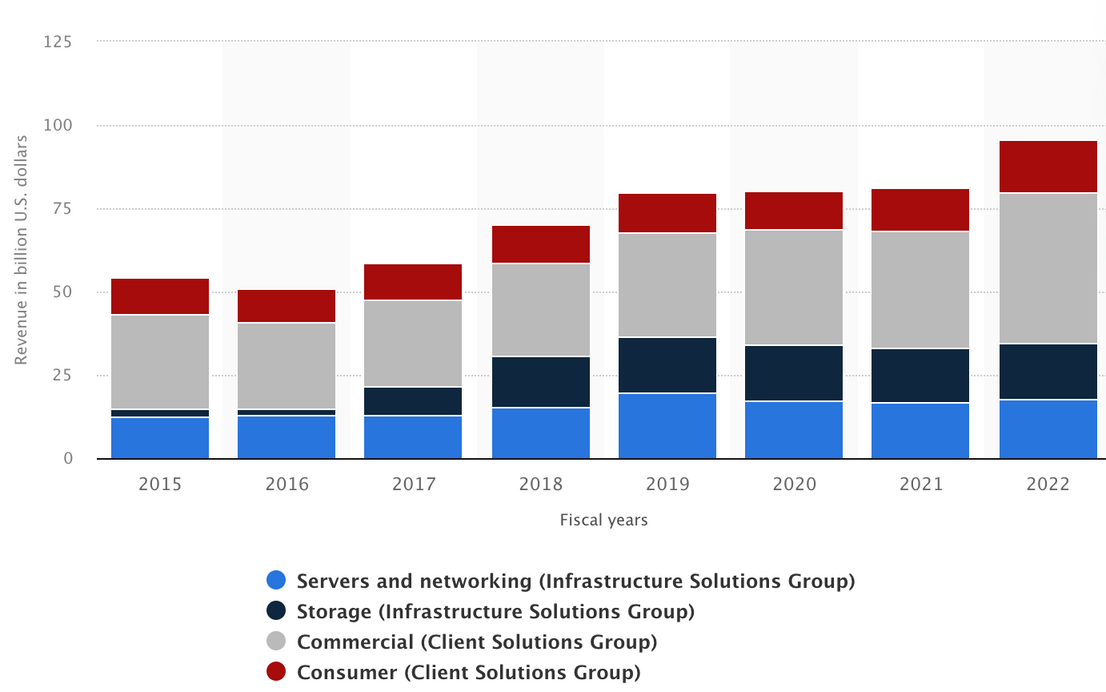 Dell's Acquisiton of EMC in 2015
09
Dell Technologies Net Income/Loss Worldwide
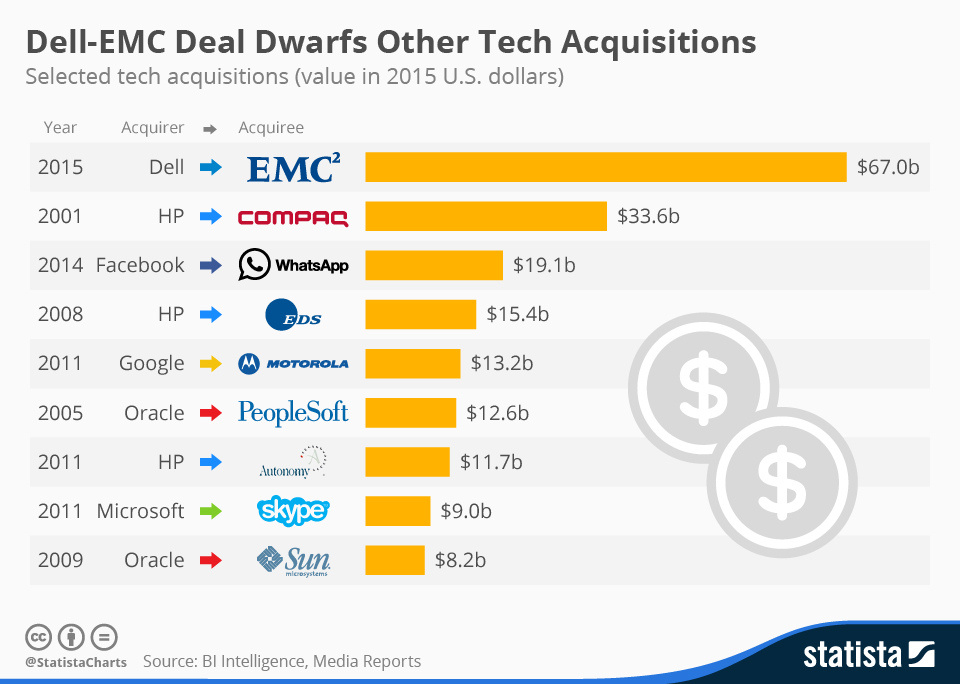 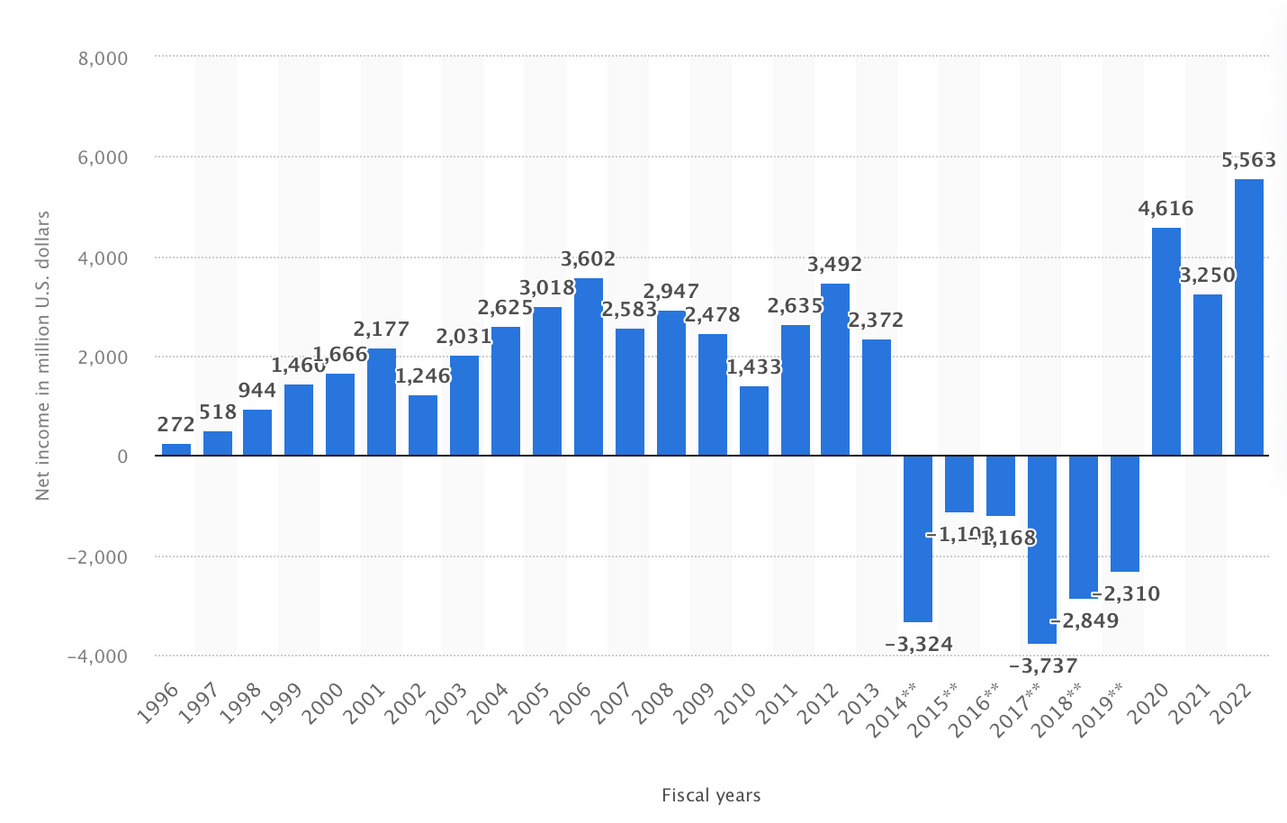 03
Industry Analysis
Industry Analysis
09
Global computer hardware market grew from $1,129.39 Billion in 2021 to $1,235.28 Billion in 2022 at a CAGR of 9.4%
Largest Market: North America
Fastest Growing Market: Asia-Pacific
Increased demand for technology and devices to support remote and hybrid future  
Changes in technology and consumer preferences
Focus on strong security practices  
Globalization of supply chain
Industry Growth Rate by Region
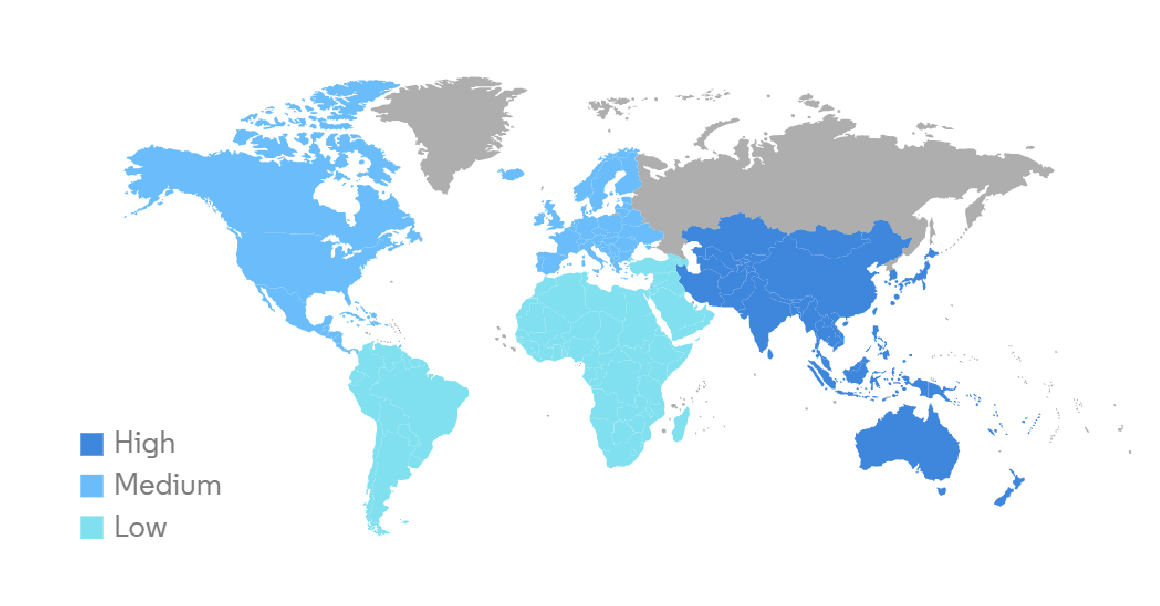 03
Financial Analysis
Net Income and Revenue
09
CAGR: 10.31%
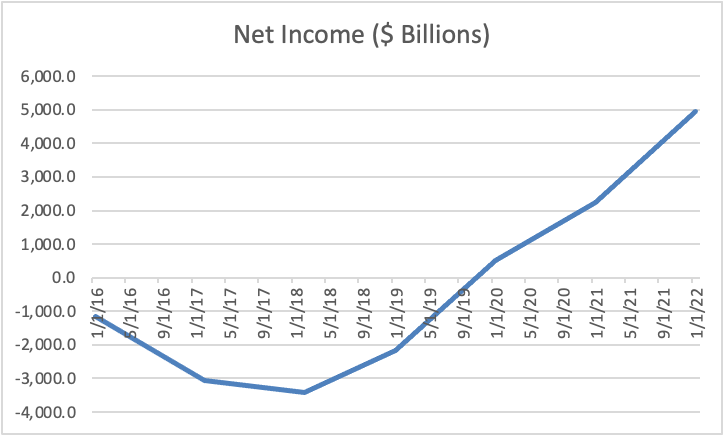 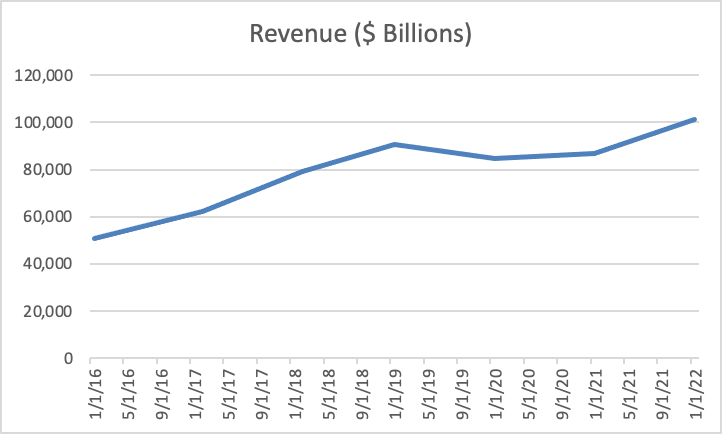 Steadily increasing since going public
Moderately Increasing
Profitability Ratios
09
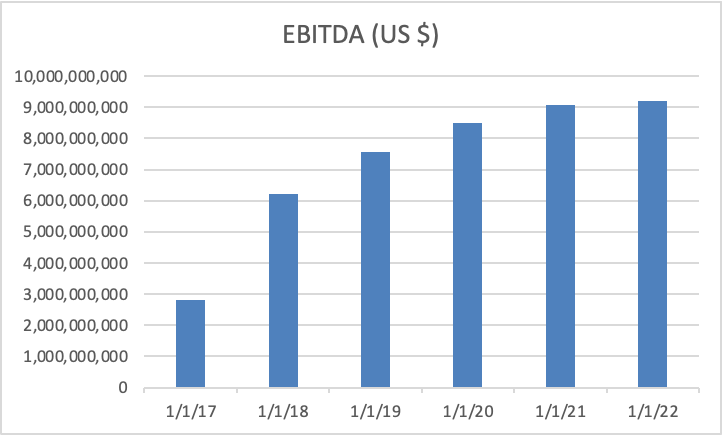 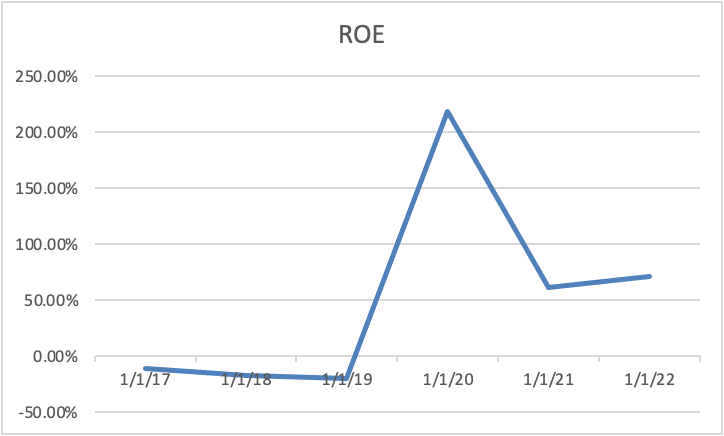 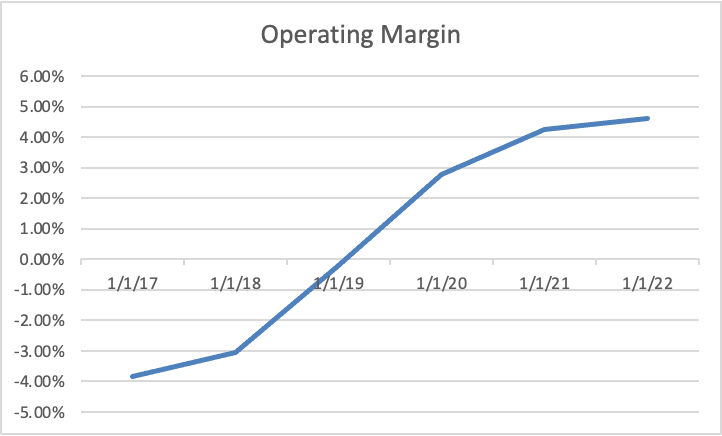 Financial Strength
09
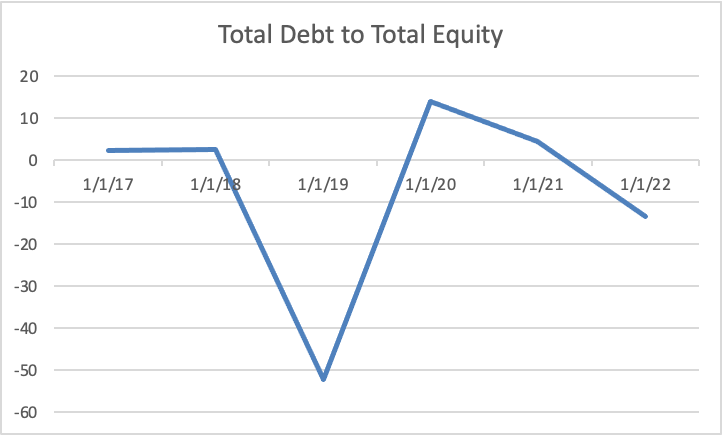 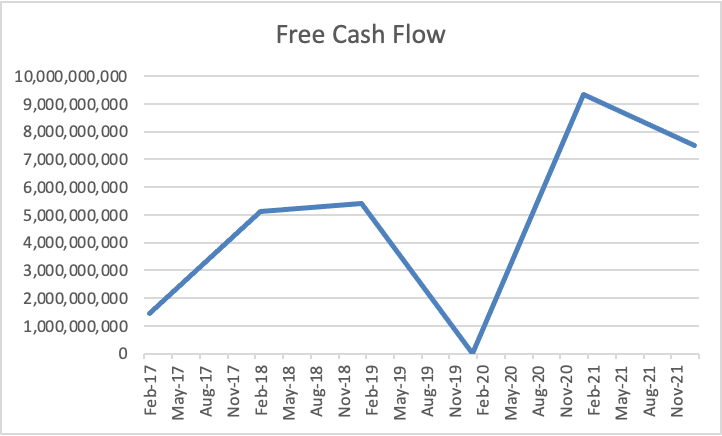 Weakness in financials during transition from private back to public
03
Valuations
Dividend Discount Model
09
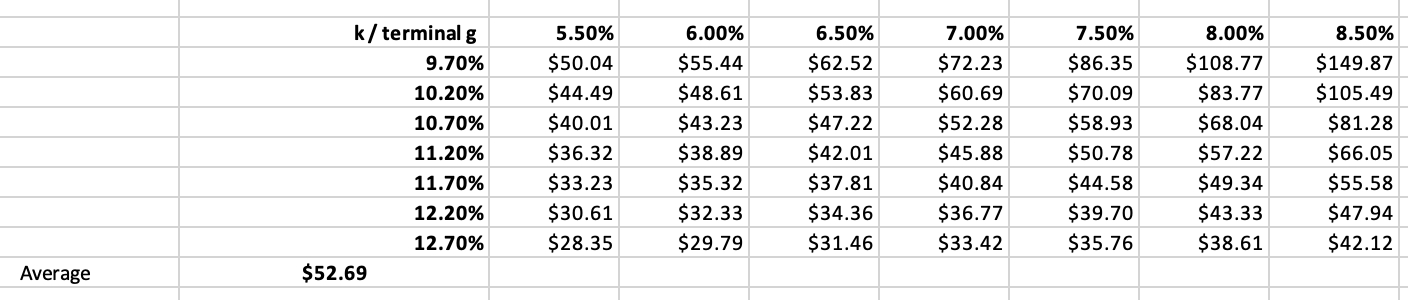 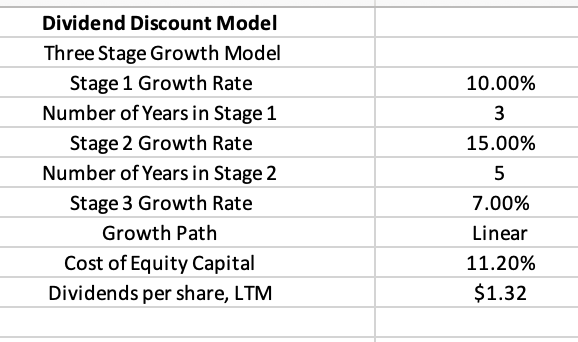 Free Cash Flow to Equity Model
09
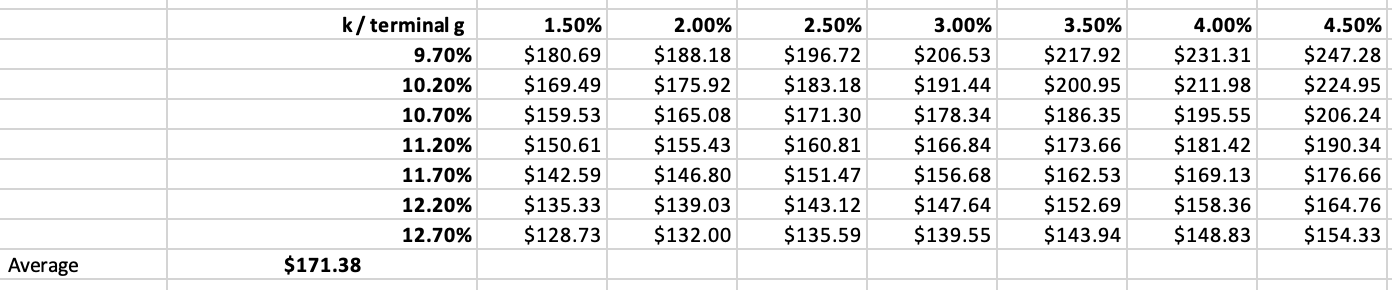 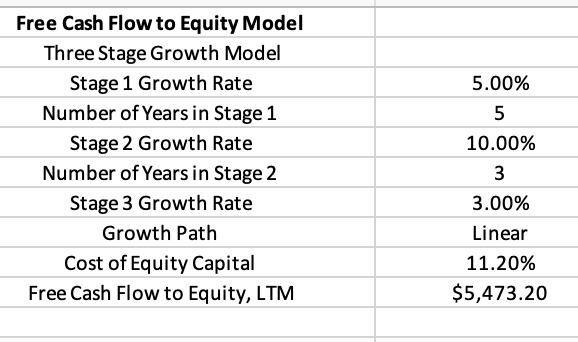 Comparable Company Analysis
09
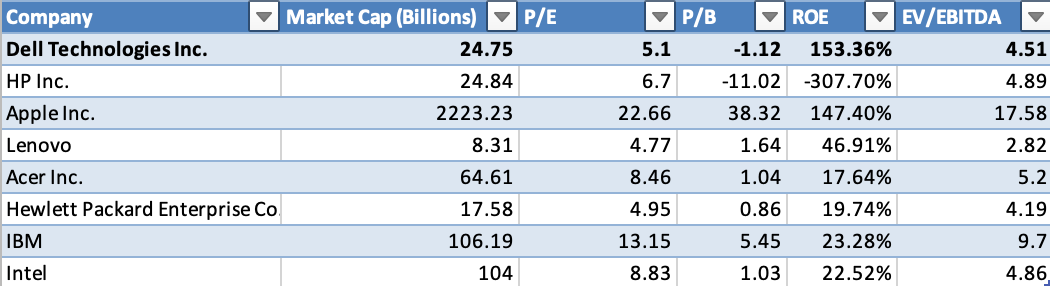 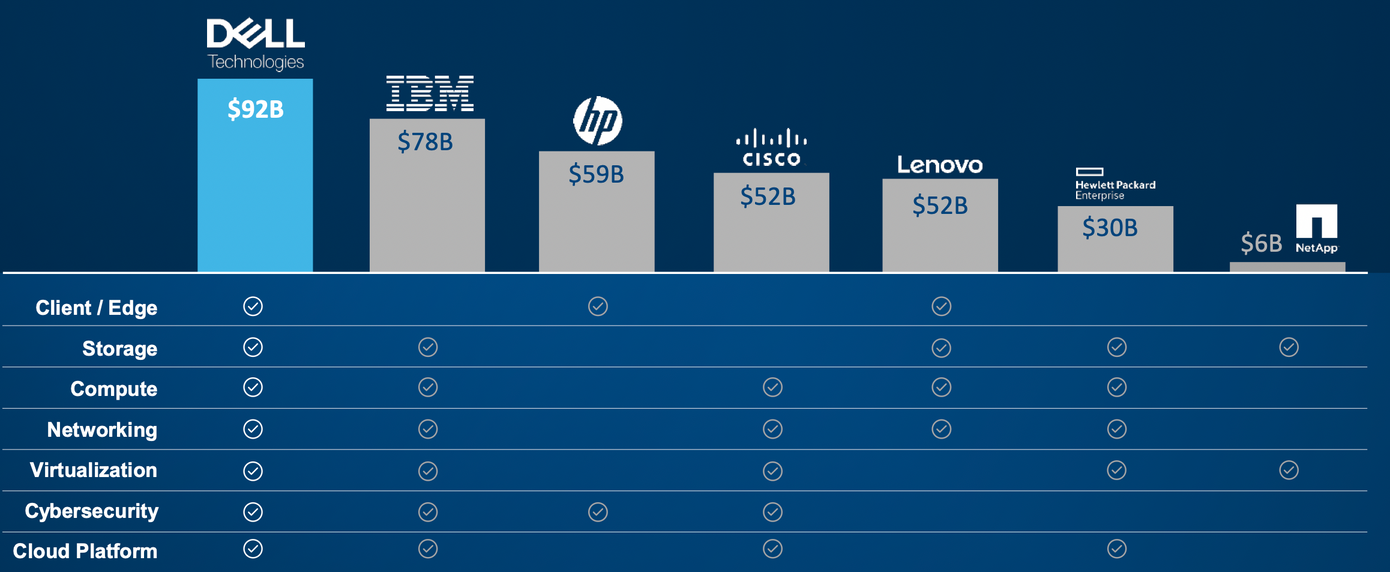 03
Investment Risks
Investment Risks
09
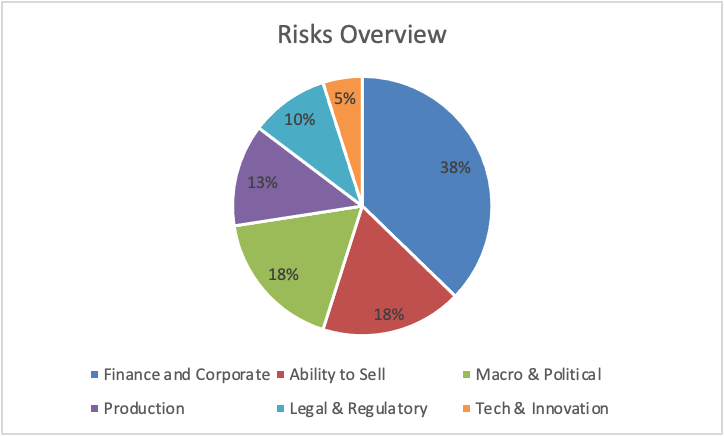 Spin off of VMware might not achieve intended benefits 
Pandemic still having ongoing effects  
Ability to Sell 
Competitive pressures
Weak economic conditions
Additional regulations 
Cybersecurity
Investment Thesis
09
Buy Dell Shares
Target Price: $50.62
Upside: > 40.89%
Key Drivers: 
           - Value stock 
           - Increased demand for technology 
           -  Recession resistant
https://workspace.refinitiv.com/web/Apps/Corp/?view=FinancialSummary&s=DELL.K&st=RIC#/Apps/CFundamentals?view=IncomeStatement
https://finviz.com/
https://www.macrotrends.net/
https://www.statista.com/
Sources
09
03
Questions?